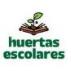 Multiplicación de aromáticas
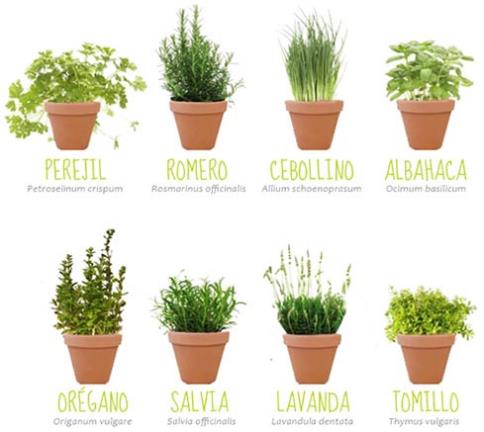 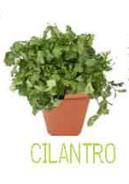 Melisa
Menta
Eneldo
Hinojo
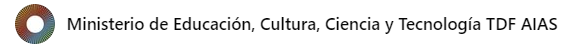 Por semilla: tallos herbáceos, anuales
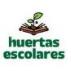 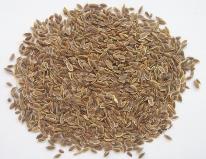 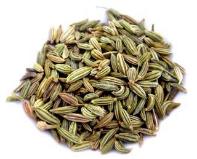 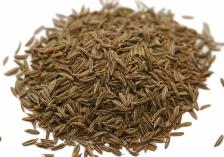 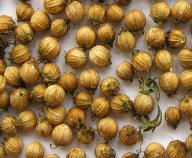 Eneldo
Perejil
Hinojo
Cilantro
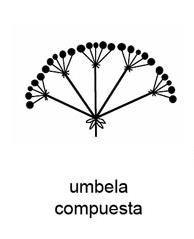 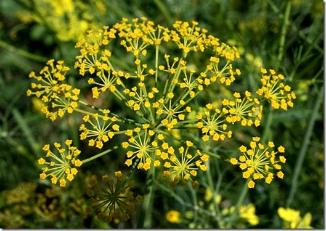 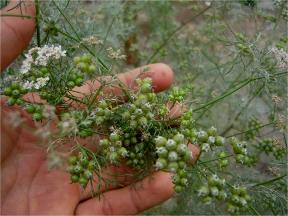 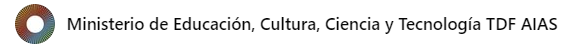 Por división de mata: tallos herbáceos o leñosos, perennes
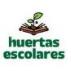 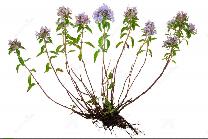 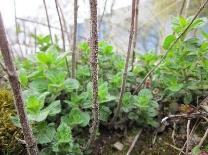 Tomillo
Orégano
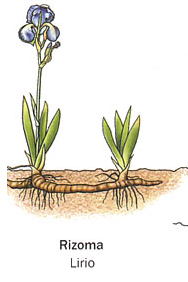 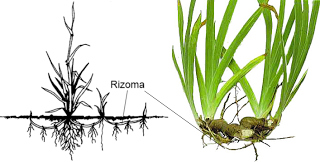 Menta
Melisa
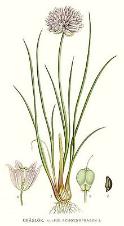 Ciboulette
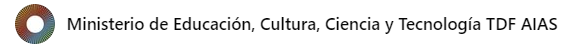 Por estaquilla: tallos herbaceos, perennes
Por estaca: tallos leñosos, perennes
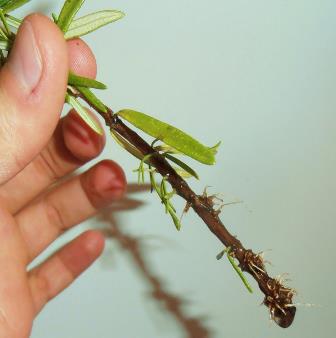 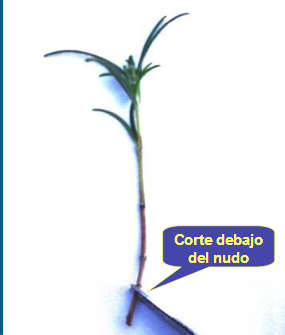 Salvia
Romero
Tomillo
Orégano
Mentas
Brotes se cortan en otoño
15-30 cm
Brotes nuevos y aún tiernos
10-15 cm largo
3-5 mm diámetro
Sustrato

 Condiciones     
  ambientales
Auxinas
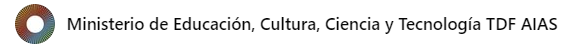 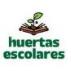 Auxinas
sintéticas
Auxinas
Naturales
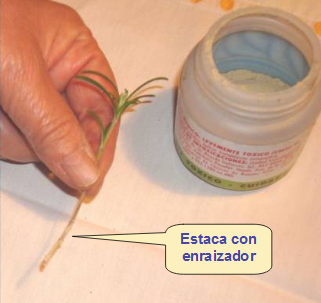 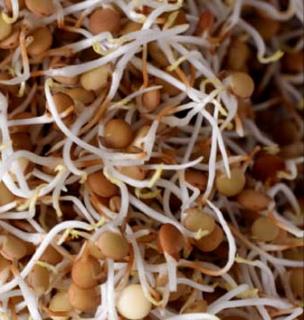 IBA
 ANA
AIA: lentejas 
 IBA: Maíz
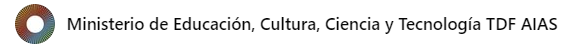 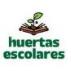 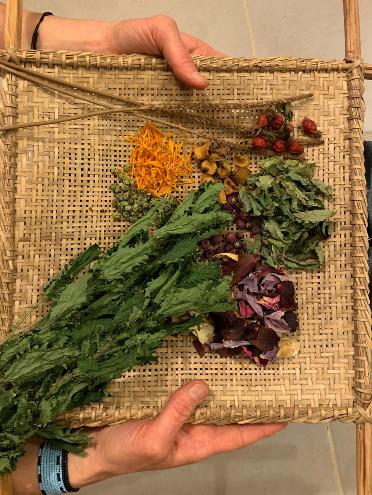 ALGUNAS HIERBAS LOCALES CON USO MEDICINAL
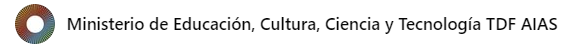 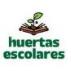 DIENTE DE LEÓN
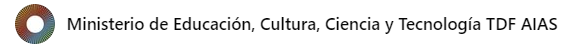 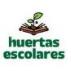 Partes utilizadas
Usos medicinales
Desintoxicante
Regulador hepático
Digestivo
Diurético
Diabéticos: regula azúcar en sangre
Combate la anemia
Vitamina A y C!!!
Hojas
Pimpollos
Flores
Raíces
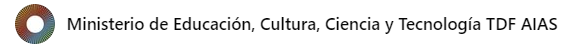 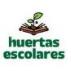 ORTIGA
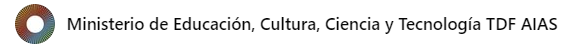 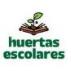 Partes utilizadas
Usos medicinales
Depuradora de la sangre
Diurética
Antiinflamatoria
Contra caída de cabello
Estimula la circulación
Hierro, magnesio, vitamina C
Hojas
Tallo
Flores
Raíces
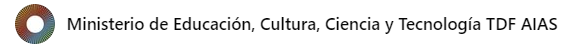 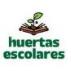 LENGUA DE VACA
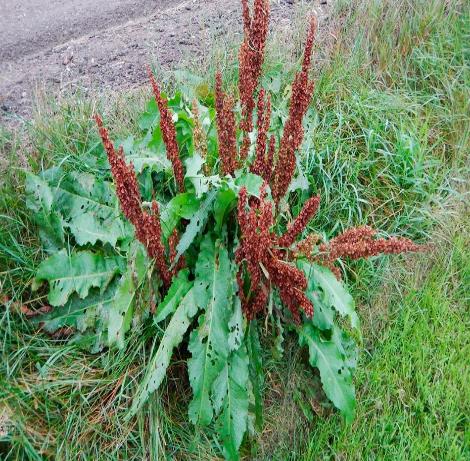 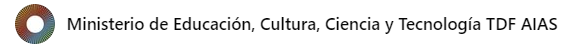 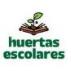 Partes utilizadas
Usos medicinales
Hojas
Raíces
Semillas
Desintoxicante
Contra la anemia
Laxante
Previene las herpes y hongos en la piel
Hierro
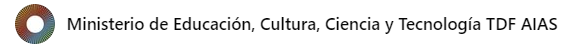 LLANTÉN
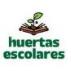 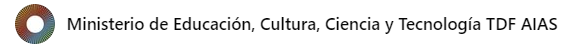 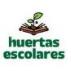 Usos medicinales
Partes utilizadas
Reduce colesterol
Favorece cicatrización externa e interna: heridas y úlceras
Desinflamante intestinal
Contiene mucílago que lubrica intestino y tapiza pared interna
Hojas
Raíces
Semillas
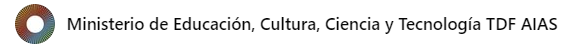 LEVÍSTICO Y APIO DE MAR
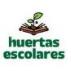 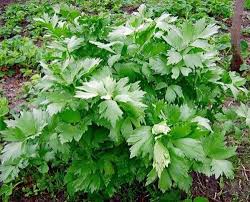 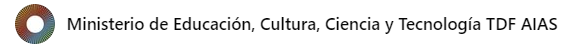 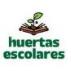 Partes utilizadas
Usos medicinales
Hojas 
Tallos
Flores
Semillas
Diurético
Estimulante metabólico
Favorece funciones hepáticas
Regulador del ciclo menstrual
Vitamina C
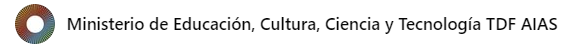 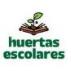 ALGUNAS IDEAS CULINARIAS
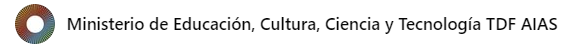 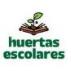 Tortilla de ortiga
Hamburguesas caseras con ortiga 
Tarta de zanahoria y lengua de vaca
Ensalada de lengua de vaca, ajo y queso
Miel de diente de león
Galletas de flores de diente de león
Pesto fueguino
Arroz al levístico
Guiso fueguino
18
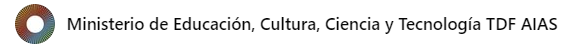 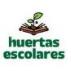 Muchas Gracias!!!
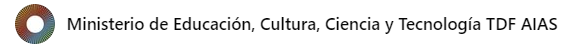